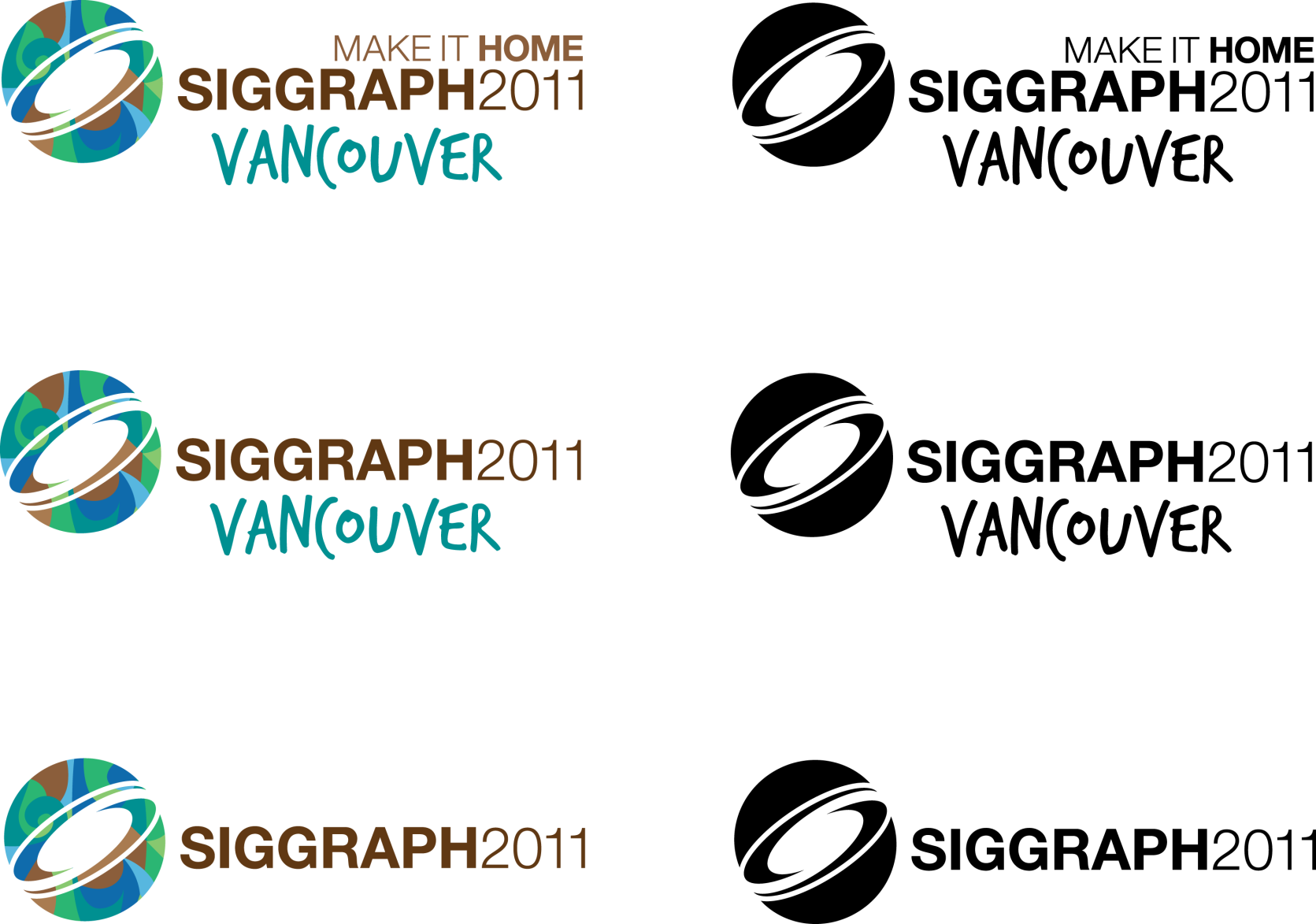 Antialiasing Recovery
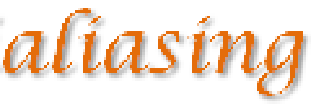 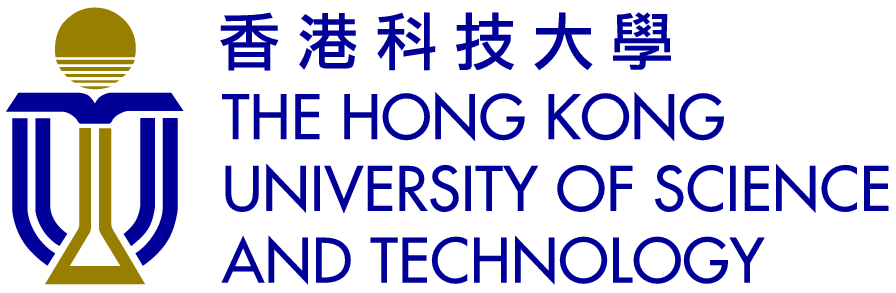 Lei Yang,   Pedro V. SanderThe Hong Kong University of Science and Technology
Jason LawrenceUniversity of Virginia
Hugues HoppeMicrosoft Research
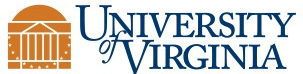 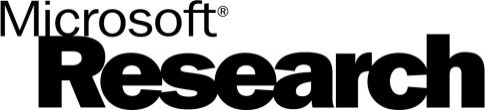 Overview
Introduction
Nonlinear filtering and edge artifacts
Prior work
Antialiasing recovery
A 1D illustration
Finding the edge color model in 2D
Correcting the filtered image
A real-time GPU implementation
Results and discussion
Smooth edge and nonlinear filters
Antialiased edges in images
Smooth transition pixels along object boundaries
Blending of the two meeting colors
Nonlinear filters
Can map edge pixels to abrupt colors
Very common in image processing
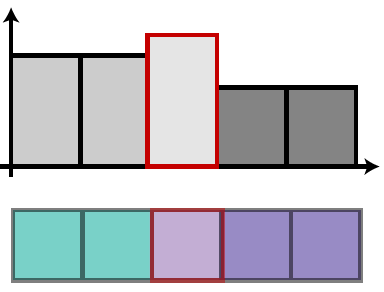 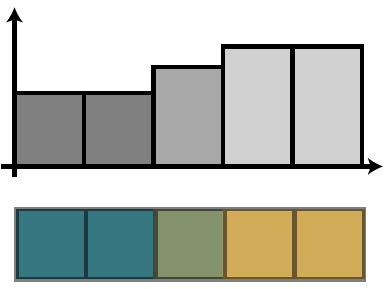 Nonlinear Filter
Luminance
Image scanline
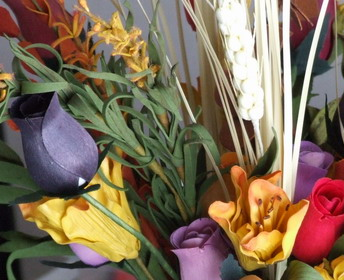 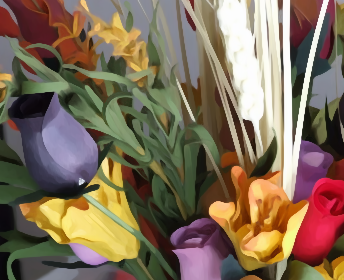 Image
Abstraction
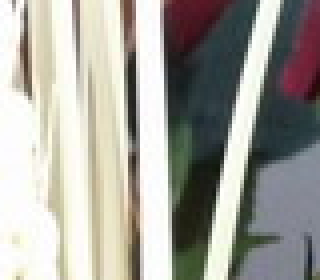 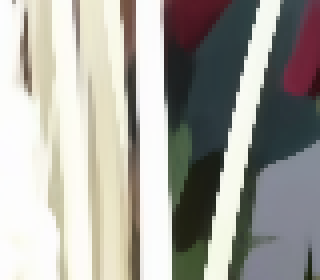 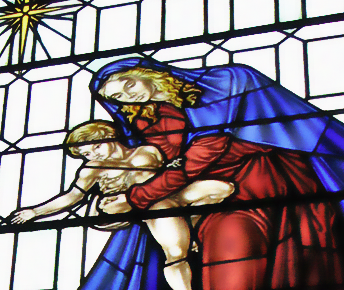 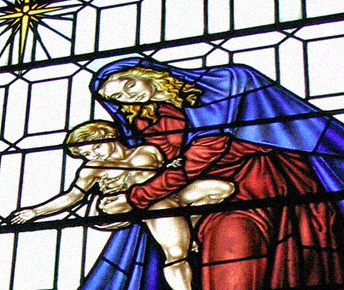 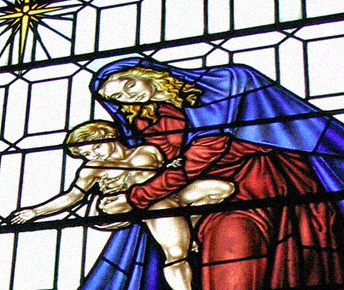 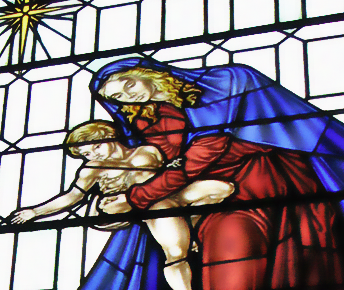 BilateralFiltering
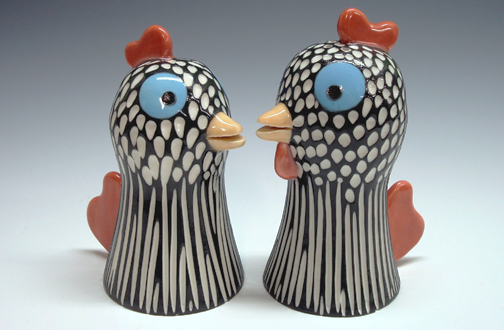 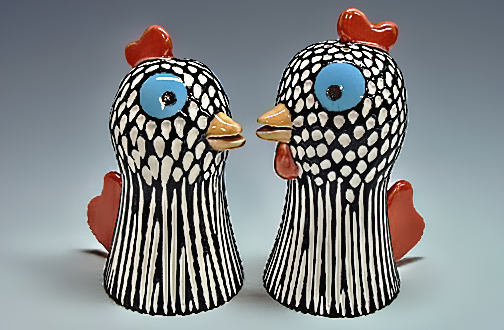 Detail
Enhancement
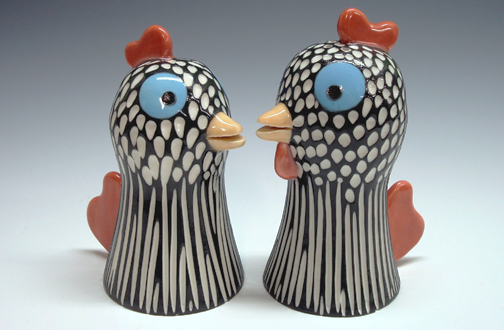 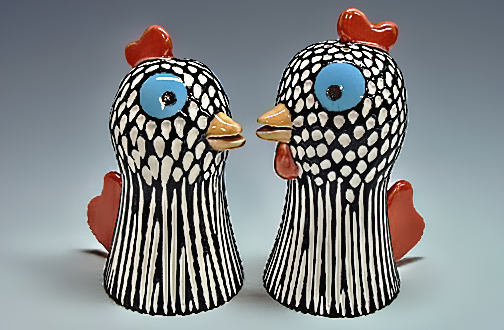 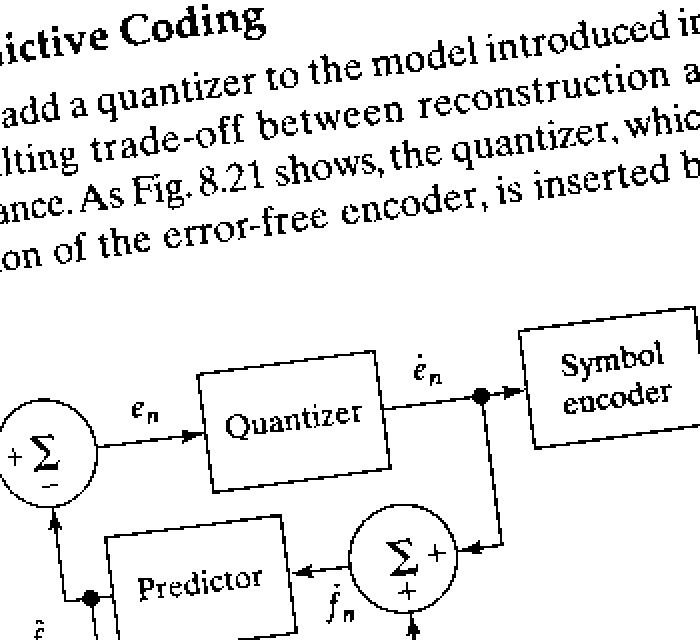 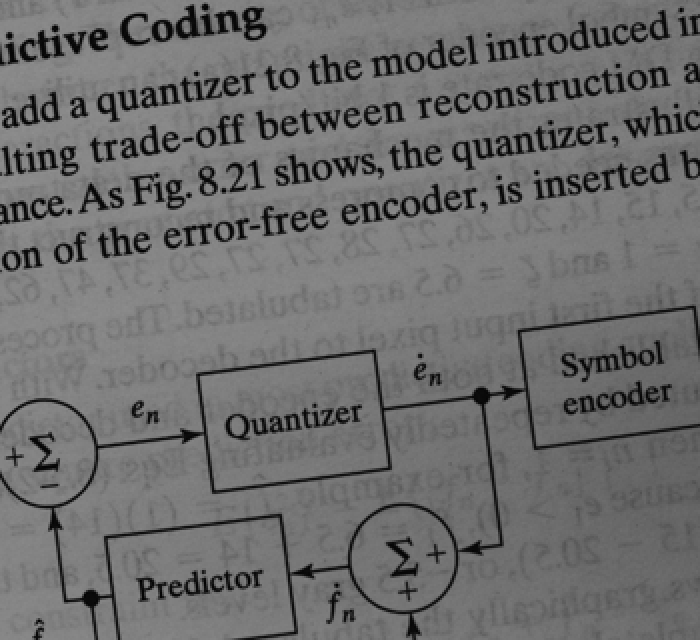 IntensityThresholding
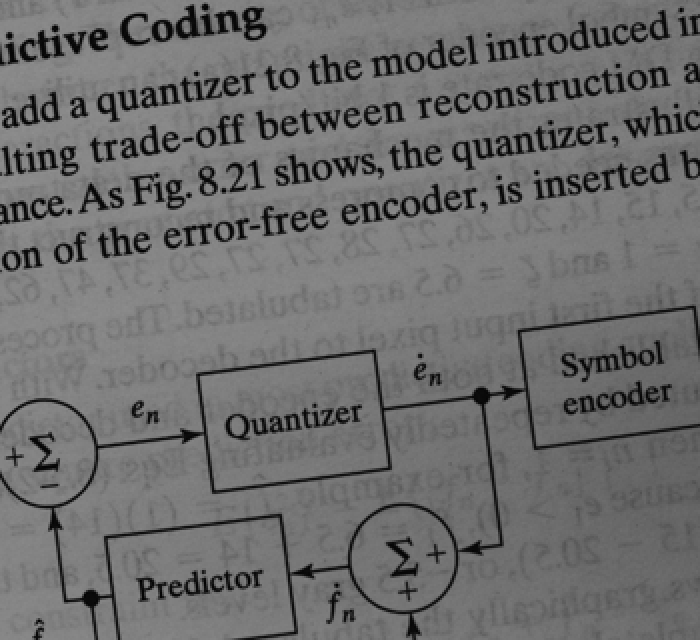 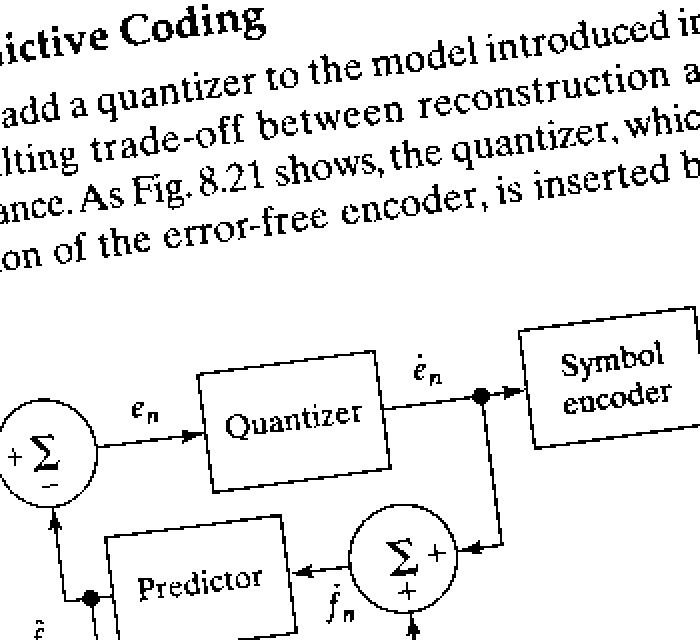 Repairing abrupt edges
Morphological antialiasing (MLAA) [Reshetov 2009]
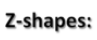 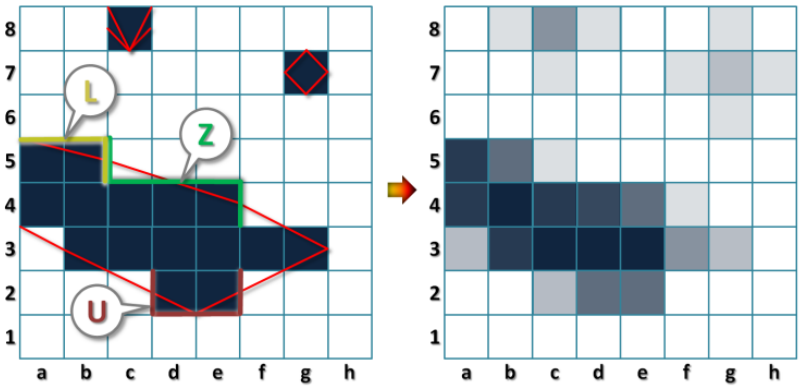 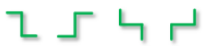 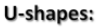 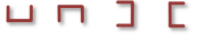 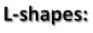 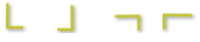 Repairing abrupt edges
Morphological antialiasing (MLAA) [Reshetov 2009]
Designed to repair point sampling artifacts
Not suitable for fixing partially antialiased edges
Filtered
MLAA
Desired
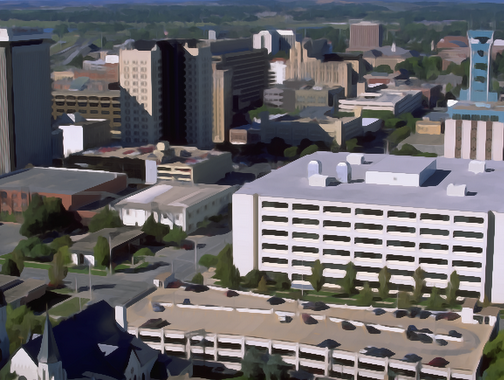 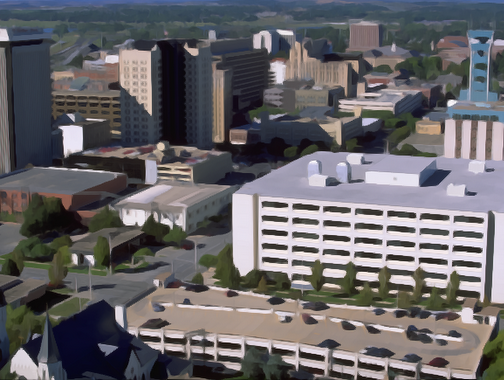 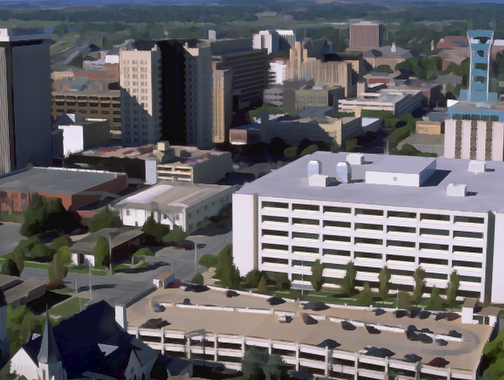 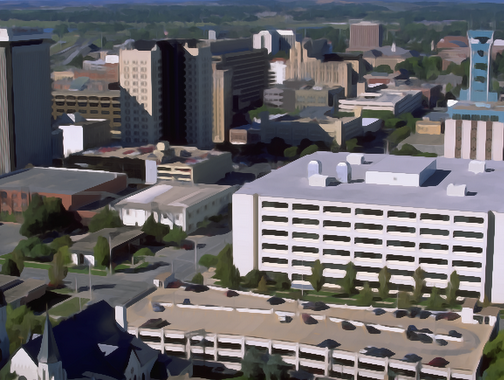 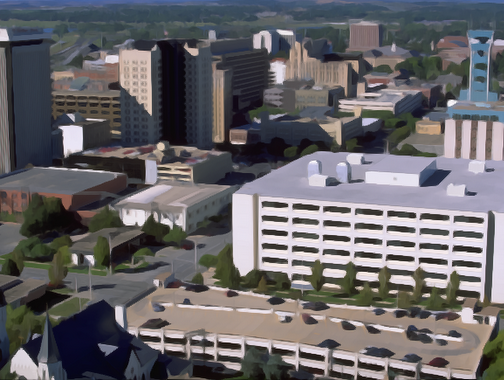 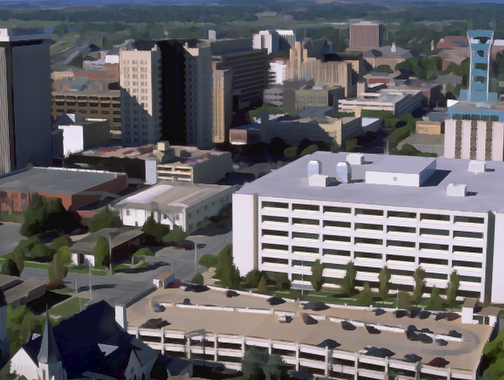 Antialiasing recovery
Original
Filtered
Extract the edge blending info from the original image
Apply it to the filtered image
Preserve filtered colors except at edges
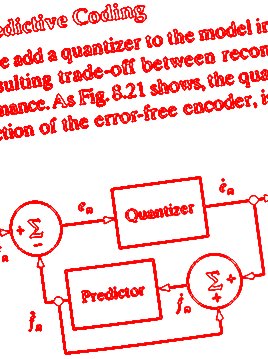 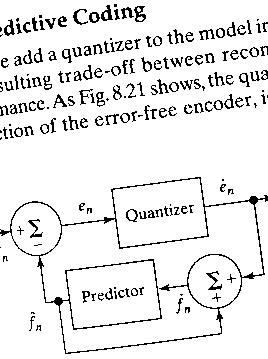 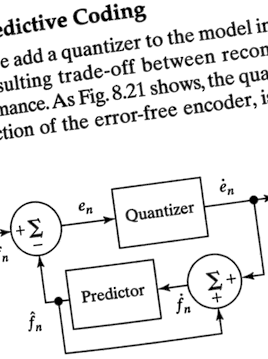 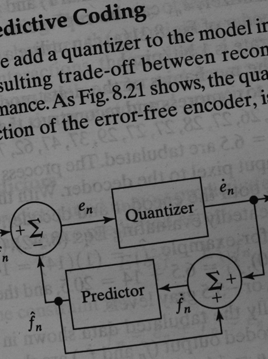 Antialiasing recovery
A postprocess to existing nonlinear filters
Filtered (F)
Original (O)
Result (R)
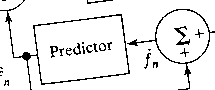 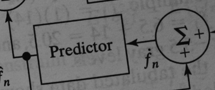 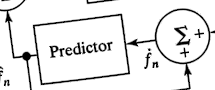 Nonlinearfilter
Antialiasing recovery
[Speaker Notes: Our method is used as a postprocess to existing nonlinear filters.  
It takes both the original input image (O) and the filter output (F). The result image (R) retains most of the changes in F except along edges. 

Our method also assumes that O and F must have exact 1-1 pixel correspondence. So the nonlinear filter cannot apply any geometric distortion to the image.]
A 1D illustration
For each edge pixel:
Resolve the contribution of the smooth regions in “O”
Apply the same contribution factors in “F” to obtain “R”
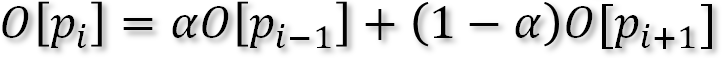 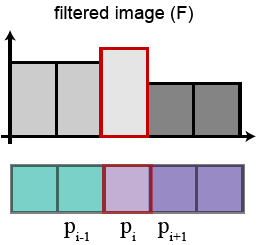 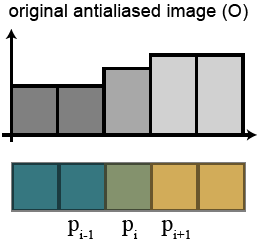 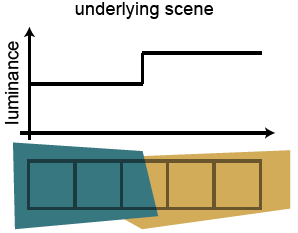 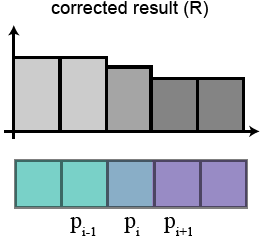 Filtered:
Incorrect
Re-blended
Smooth regions
Edge
60%
40%
60%
40%
Contributions of smooth regions
[Speaker Notes: A simple example in 1D. 
In the underlying scene, there are two smooth regions of different colors meeting at an edge. The luminance plot also shows this sharp transition. 
After rasterizing this scene with proper filtering, we can see a blended color at the edge pixel. The edge pixel is contributed by 60% of the left color and 40% of the right color. 
After non-linear filtering, the edge pixel may become incorrect and show an abrupt color. 
We can recover this pixel with a blended color using the percentages.]
Generalizing to 2D images
Difficulty: each pixel has 8 neighbors
Identify the two contributing colors
Select two pixels pa and pb
Most representative of the two smooth regions(Closest to their colors)
pa
p
pb
[Speaker Notes: Here we assume that only two colors contribute to the edge pixel p, which applies for the majority of edges. 

Select two pixels p_a and p_b from the 8 neighboring pixels.]
The color line model
Blendings of two colors are collinear in RGB color space
The two generating colors ca and cb are endpoints (extrema)
pa
p
pb
G
cb
c
B
R
ca
Identifying extrema colors
The local 33 patch may contain noise and other colors
Find the direction of maximum variance “x” in color space 
Compute the first principal component using EM [Roweis 97]
Very efficient (2-3 iterations)
x
G
c
R
Identifying extrema colors
Form a datum line l = c + xt passing through the center color c along the principal direction x
Project each pixel color ci onto l
Distance: di, parametric coord.: ti
Discard all pixels with di > 3d
d: a user specified tolerance
x
6d
G
l
ti
di
c
R
Identifying extrema colors
pa
pb
cb
G
tj
l
ti
ca
c
R
Determine pixel coverage values
pa
pb
cb
G
1-p         :     p
dp
ca
c
R
[Speaker Notes: This is equivalent to computing a linear least-square system that minimizes the distance d_p, which is measured from the newly blended color to the center color C. 

This distance d_p represents the interpolation error which will later be used to evaluate the confidence of interpolation.]
Correcting the filtered image
Correct pixels only at edges
Determining edge strength ep
Compute and combine Sobel edge strength in O and F
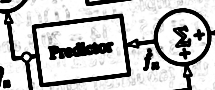 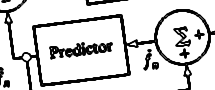 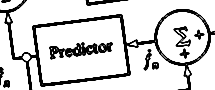 
=
Edges in O
Edges in F
Edge strength ep
Correcting the filtered image
[Speaker Notes: Larger edge strength together with smaller interpolation error generally indicates higher confidence for blending. 

We combine two Gaussian functions here to control the sensitivity of these two factors, and so there are two associated parameters. 

The resulting confidence beta_p ranges from zero to one.]
Correcting the filtered image
When the blending confidence is high
When confidenceis low
Unchanged
Blended color
[Speaker Notes: Finally: compute all pixels in the recovered image R.

The pixel color R[p] is composed of a blended color using its two neighbors, and the unchanged color from the filtered image F. 

At pixels where the blending confidence is high, the blended color plays a larger role, otherwise the initial filtered color dominates the result.]
Examples of dependency chains
Thick edges                            Thin features
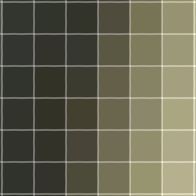 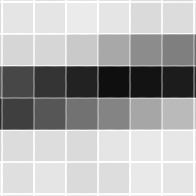 [Speaker Notes: Two common examples where this mutual dependency of pixels is useful. 

Thick edges: the edge pixels form dependency chains along the gradient direction. Our formulation allows these pixels to interact with each other when obtaining the solution.

Thin features: The pixels can only find extrema colors within the thin feature. Another type of dependency chain.]
Real-time GPU Implementation
Embarrassingly parallel algorithm
Implemented using pixel shaders on the GPU
Apply Jacobi iterations to solve the linear system
Use R = F as the initial solution
Converges quickly (fixed 3 iterations suffices)
Extremely fast
Over 500MP/s (= 270 1080p images/s) on AMD HD5870
Parameters
e for controlling edge sensitivity
d for controlling noise sensitivity
We use a fixed d = 0.1 and e = 0.01 for results
Insensitive to changing parameters in a range
Can be interactively adjusted for special cases
Results
Application to a number of image processing tasks
Image abstraction
Bilateral filter
Intensity thresholding
Detail enhancement
Gradient mapping
Color to gray
Color replacement
Results
Image abstraction
Original (O)
Filtered (F)
Recovered(R)
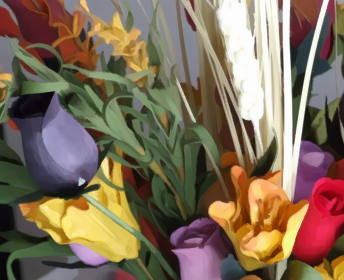 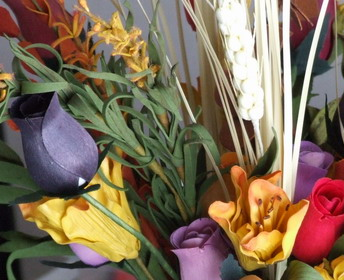 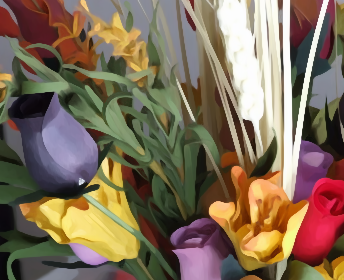 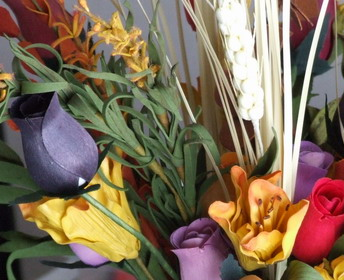 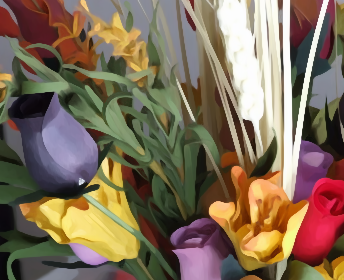 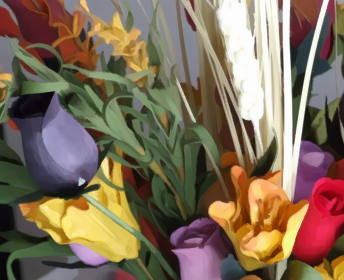 Images courtesy from J. E. Kyprianidis et al. [2009]
[Speaker Notes: Will not alter the structure in smooth regions of the filtered image, because there’s no edge response at those places.]
Results
Bilateral filter
Original (O)
Filtered (F)
Recovered(R)
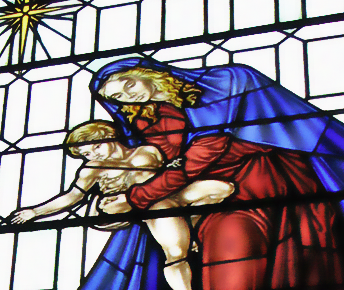 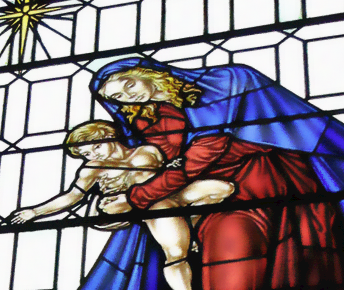 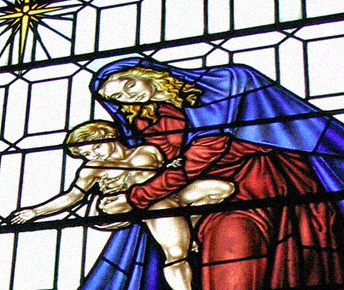 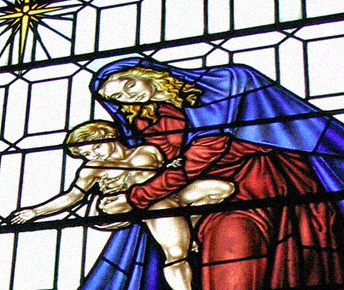 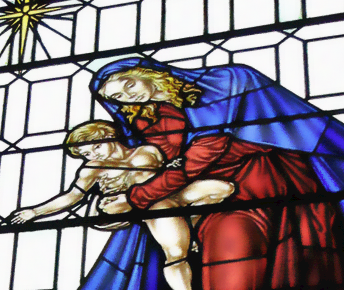 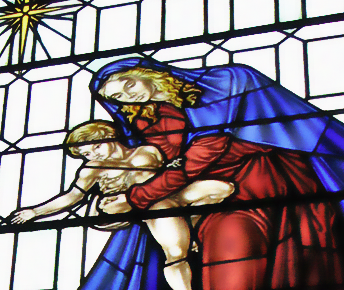 Image courtesy of paullew@Flickr
[Speaker Notes: Staircase artifacts at strong edges because the transition colors are biased in its nonlinear filtering.]
Results
Intensity thresholding
Original (O)
Filtered (F)
Recovered(R)
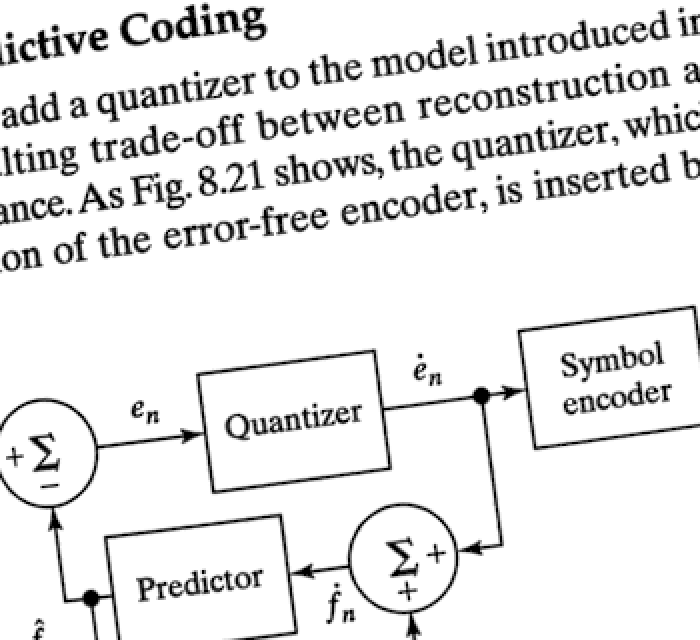 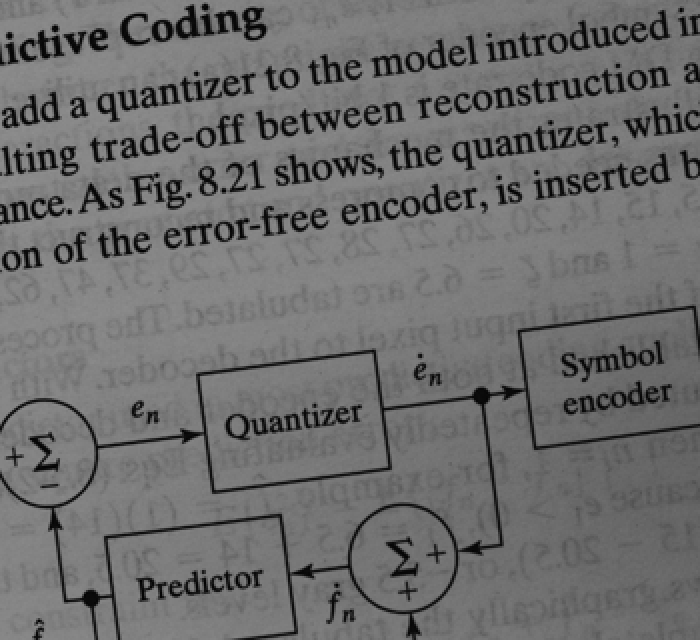 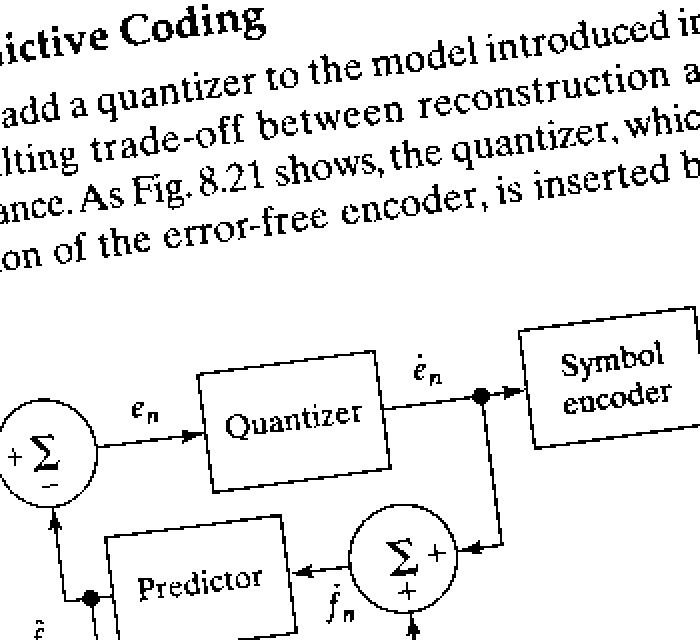 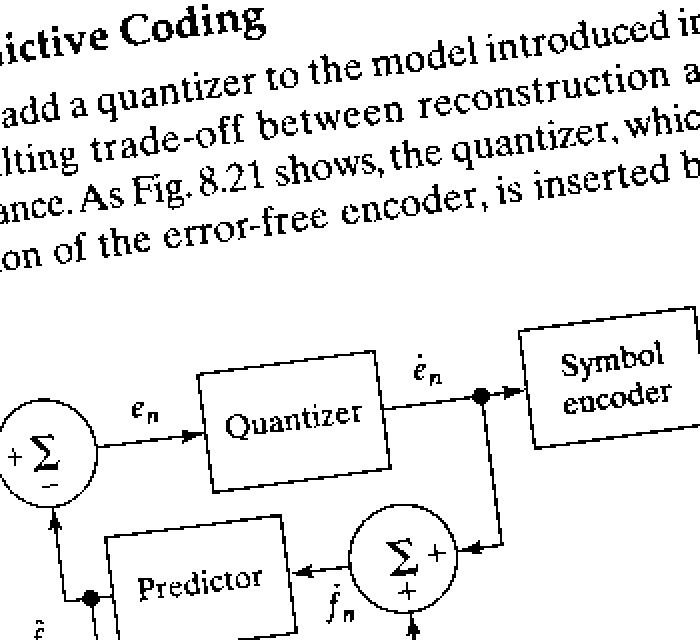 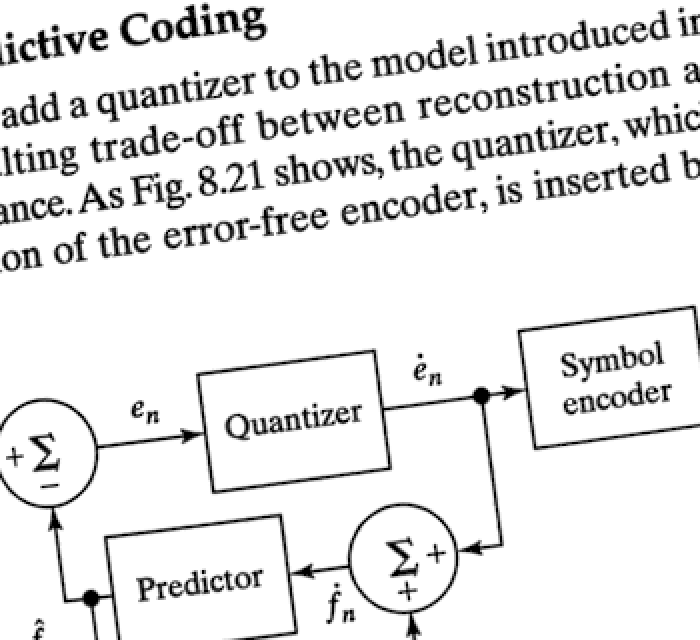 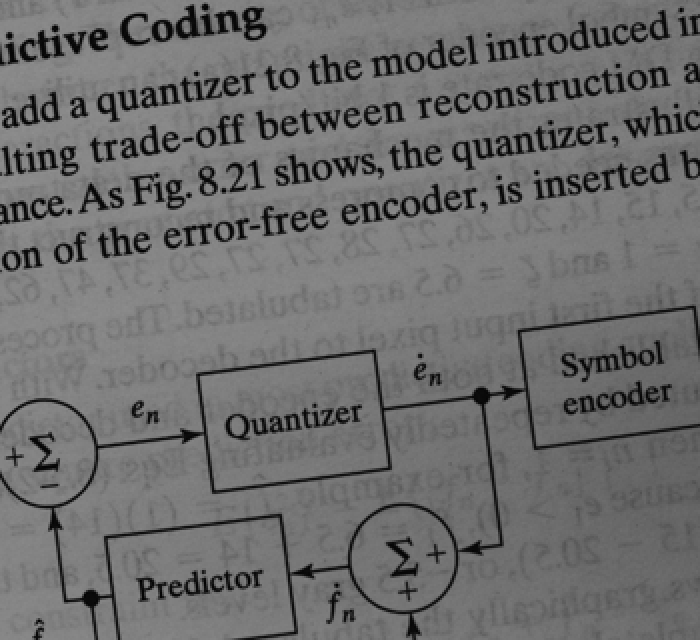 Results
Gradient mapping
Original (O)
Filtered (F)
Recovered(R)
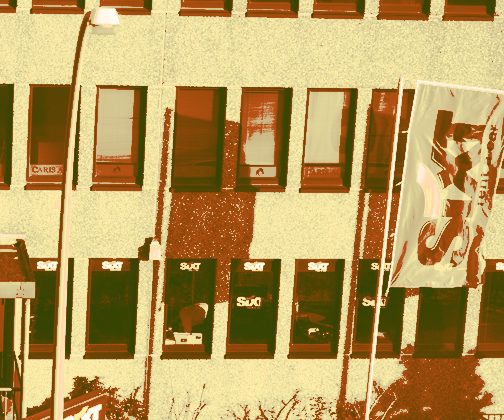 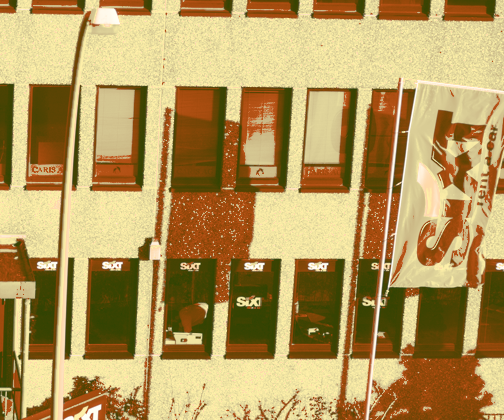 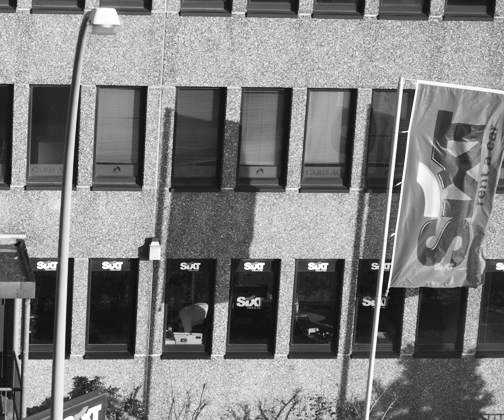 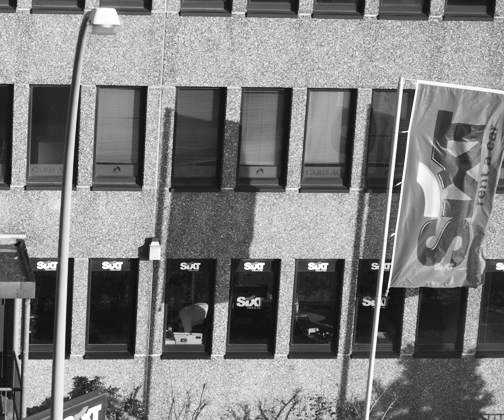 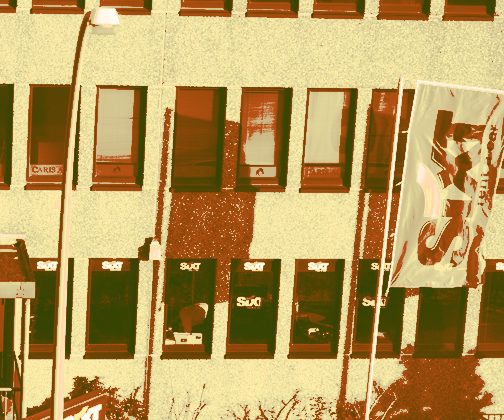 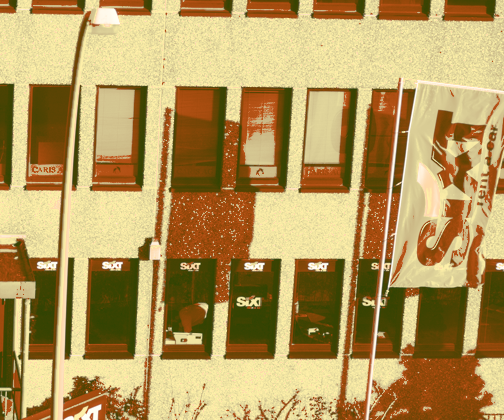 [Speaker Notes: When the mapped gradient is nonlinear, the resulting image may show aliasing artifacts along edges.]
Results
Color replacement
Original (O)
Filtered (F)
Recovered(R)
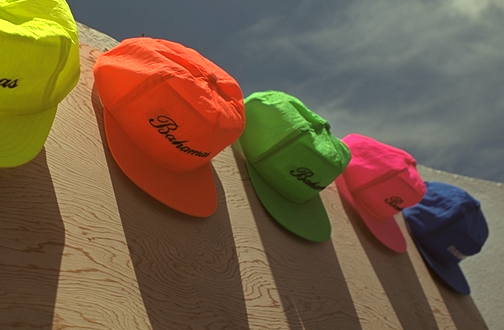 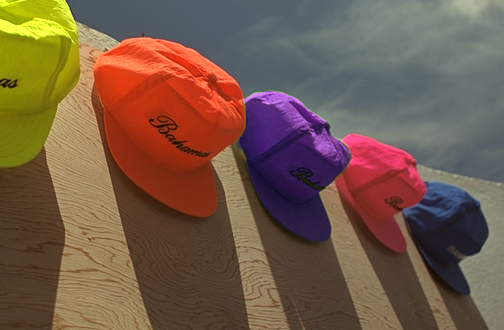 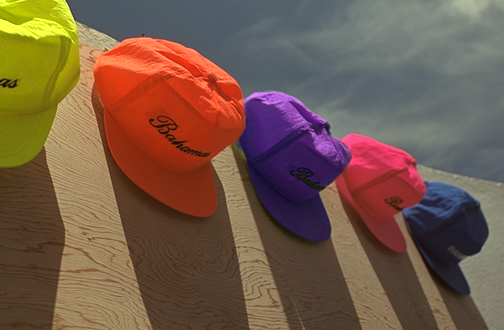 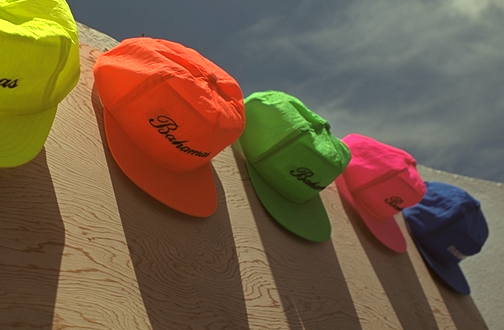 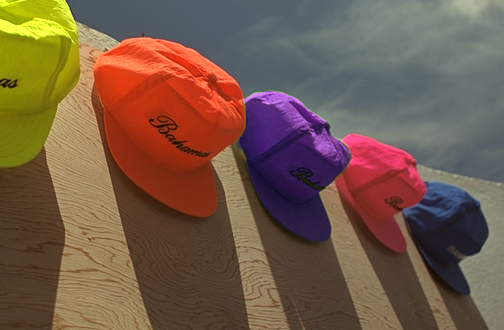 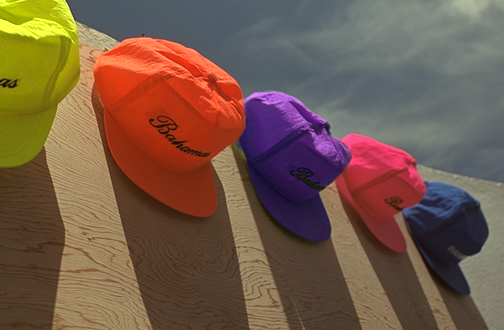 [Speaker Notes: Replacing colors in an image usually does not properly treat the transition colors at object boundaries. 

The result is not perfect, since the band is too wide which is caused by lens diffraction. But it is much more improved over the filtered result.]
Limitations
Our method is not suitable for
Filters with geometric distortions(E.g. image warping)
Filters that intentionally change the edge fidelity(E.g. Gaussian blur)
Filters that have artifacts in the interior regions(E.g. Unsharp masking)
Limitations
When the color line assumption is violated
Pixels that receive more than two scene elements
May lead to artifacts in extreme cases
Original (O)
Filtered (F)
Recovered(R)
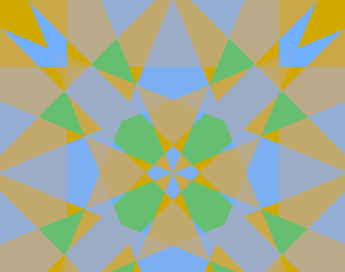 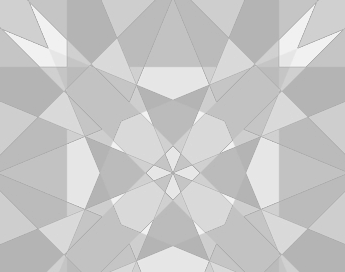 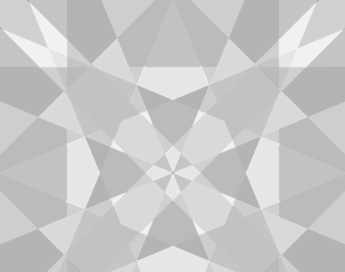 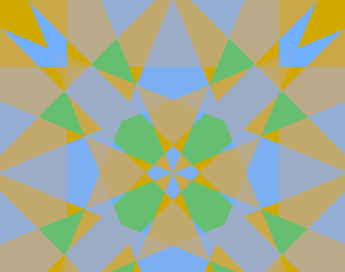 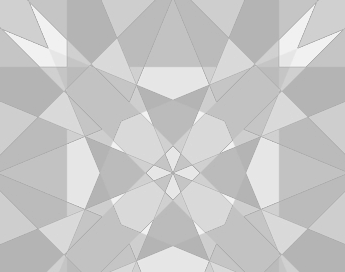 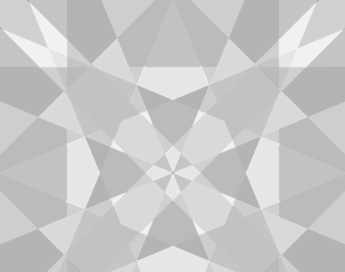 Images courtesy of M. Čadík and Y. Kim
[Speaker Notes: Many of the corners have three or more colors meeting. 

At some corners where two neighboring colors are very similar, our method may struggle with undesired blending. 

Fortunately we have not observed this in natural images.]
Conclusion
An algorithm to repair antialiased edges damaged by certain types of nonlinear filters
Simple to implement
Very fast (500 MP/sec)
Useful for a number of filters
Code will be available within a month
Future work
Consider filters with geometric distortions
Relax the color line model
Thanks
Acknowledgement:
Diego Nehab and Tian Fang for fruitful discussions
HK RGC GRF grant #619509
Image credits:
Yongjin Kim, Martin Čadík, Johannes Kopf, Jan Eric Kyprianidis, Giuseppe Papari, Phillip Greenspun, paullew@Flickr, shoshonasnow@Flickr  and thaneeya@Flickr